الدرس الرابع:حل المسائل:خمن وتحقق
الفصل السابع         الدرس الرابع
عزيزي التلميذ :الهدف التعليمي من هذا الدرس هو 
 1.ان تعطي حلا للمسالة باستخدام المنطق الرياضي     
2.ان تتحقق من الحل باستخدام أسلوب الجمع
جمع عددين برقمين
انشطة الدرس
مع إبراهيم 93ليرة ,أي لعبتين يمكنه ان يشتري المبلغ الذي معه 
 علما ان سعر القطار =49,   سعر السيارة 45,  سعر الشاحنة 48, سعر الدراجة الهوائية=40
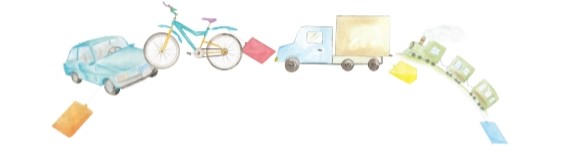 45
40
48
1
49
حل المسألة التالية:
يستطيع إبراهيم ان يشتري ..........و    ........                   






يستطيع إبراهيم ان يشتري  القطار و الدراجة
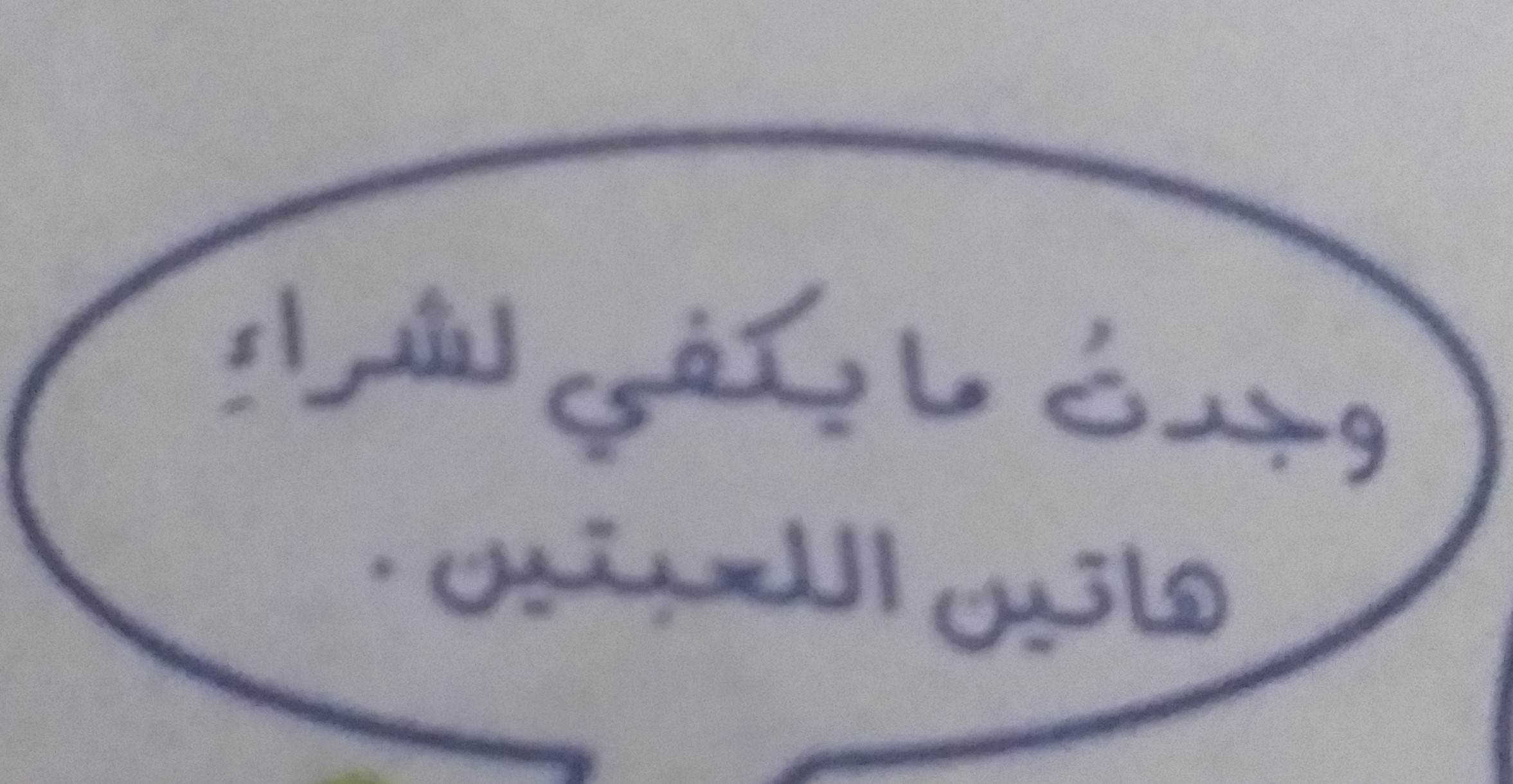 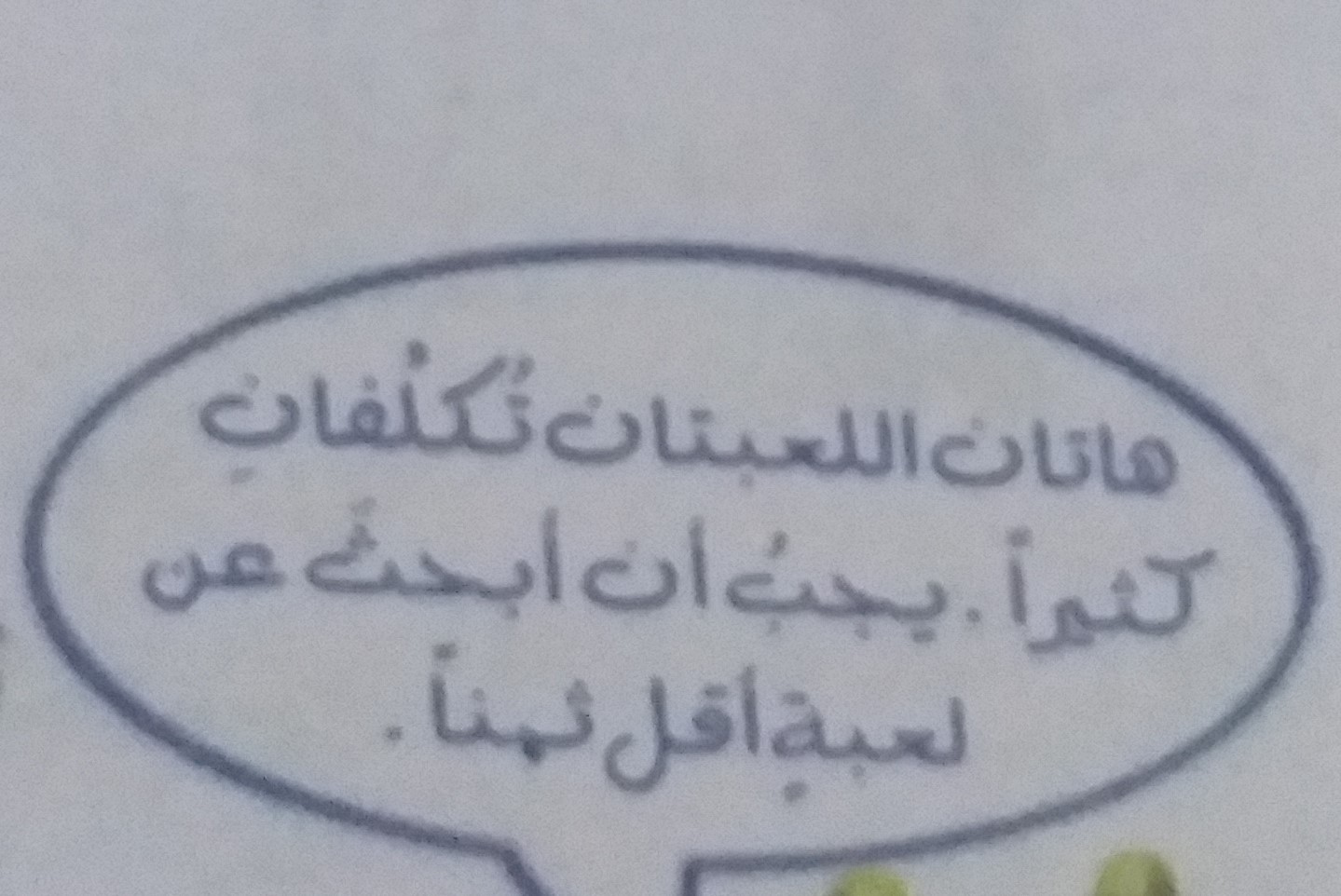 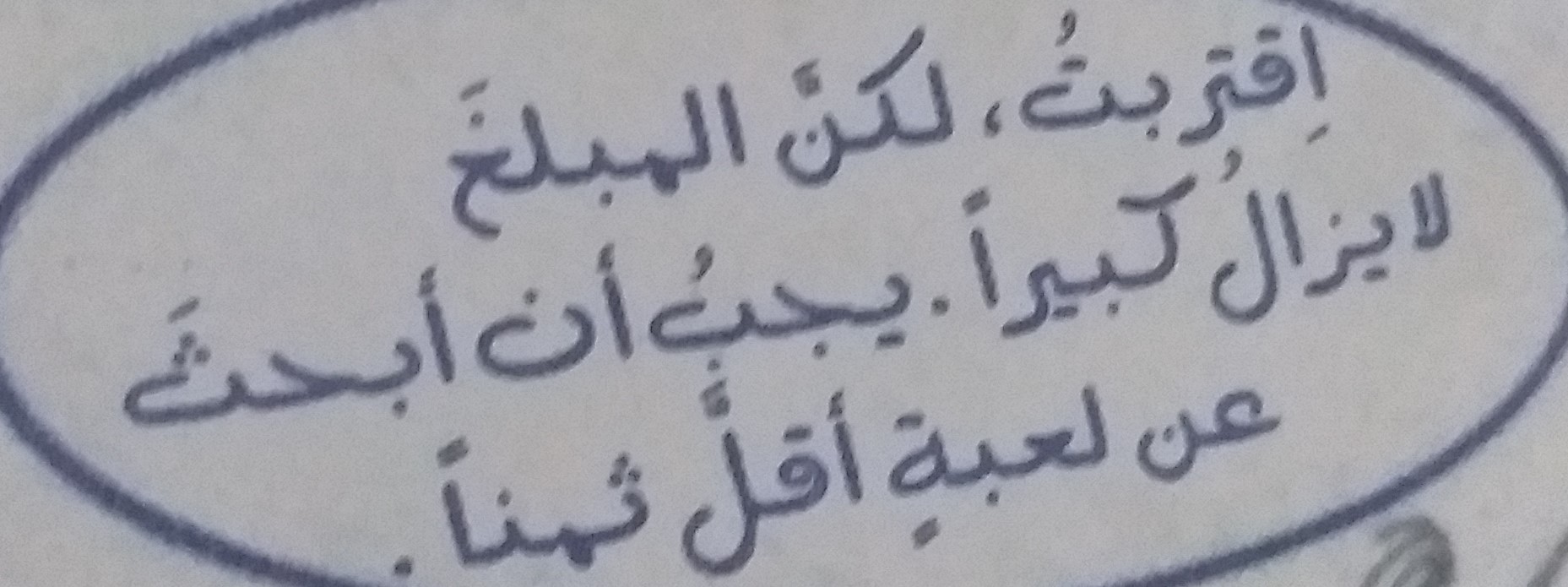 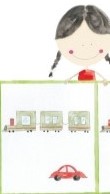 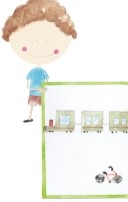 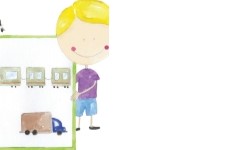 49
    +
48
97
49
+
45
94
49
+
40
89
عزيزي الطالب: حل المسائل التالية
مع  منى 85 ليرة ارادت شراء لعبتين .ماذا بإمكان منى ان تشتري
بإمكان منى ان تشتري........و....                                       
                                   ?   أي اللعبتين بإمكان منى ان تشتري ايضا
تنويه هام
عزيزي الطالب:

                                ا                            ارجو حل التمرين الموجود في الملف المرفق مع الفيديو


                                                 عزيزي ولي امر الطالب :   

 ارجو متابعة التلميذ في حل التمرين                                                                                               
                                                        
أتمنى لكم النجاح والتوفيق                        والسلام عليكم ورحمة الله وبركاته